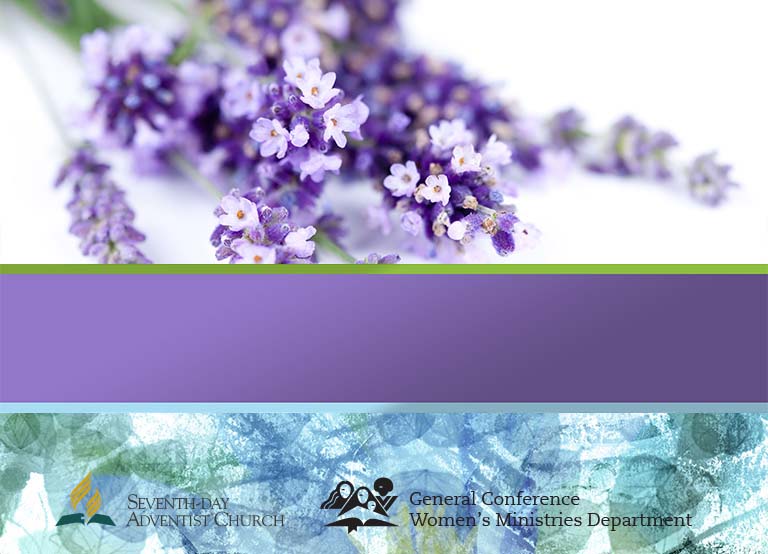 Salud Mental 
Para la Mujer

Entrenamiento
Vive Bien
PIENSA BIEN,
Un Recurso para las Iglesias sobre  Ministerio  de Salud  Integral
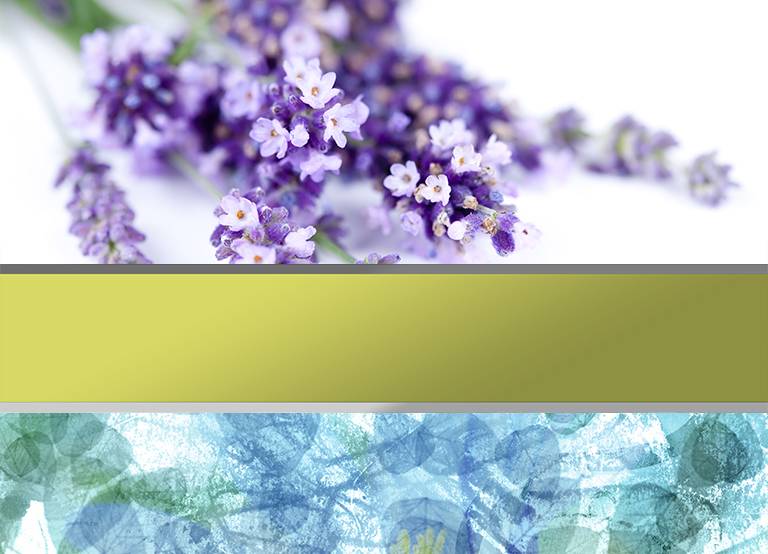 Esperanza más allá de la  Depresión
por Jennifer Jill Schwirzer
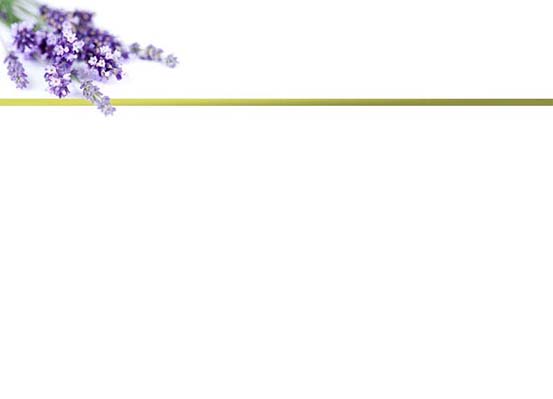 “Hay una oscuridad tan horrible dentro de mí, como si todo estuviera muerto. Ha sido así más o menos desde  el tiempo en que comencé ‘el trabajo…’ En mi corazón no hay fe—no hay amor—no  hay confianza—hay tanto dolor—el dolor del anhelo no cumplido, el dolor de no ser querido. Deseo a Dios con todas las fuerzas de mi alma—y sin embargo hay entre nosotros—esta horrible separación. No oro más.”
[Speaker Notes: Cierta vez me dijo una misionera: “Hay una oscuridad tan horrible dentro de mí, como si todo estuviera muerto. Ha sido así más o menos desde  el tiempo en que comencé ‘el trabajo…’ En mi corazón no hay fe—no hay amor—no  hay confianza—hay tanto dolor—el dolor del anhelo no cumplido, el dolor de no ser querido. Deseo a Dios con todas las fuerzas de mi alma—y sin embargo hay entre nosotros—esta horrible separación. No oro más.”  
 
Esta mujer fue la Madre Teresa de Calcuta, la gran misionera en la India. ¡La depresión afecta aun a personas piadosas, compasivas, inteligentes! Otras personas admirables que sufrieron depresión incluyen  Martin Luther King, Jr., y Mahatma Gandhi.]
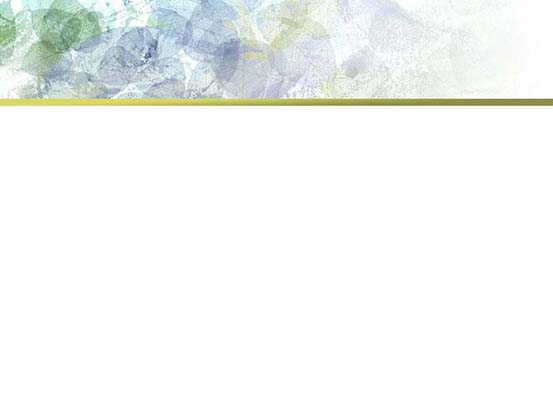 Solamente en los Estados Unidos, más de 20 millones de personas sufren de trastornos del estado de ánimo. Casi el diez por ciento de los estadounidenses serán diagnosticados con depresión en algún momento de su vida.
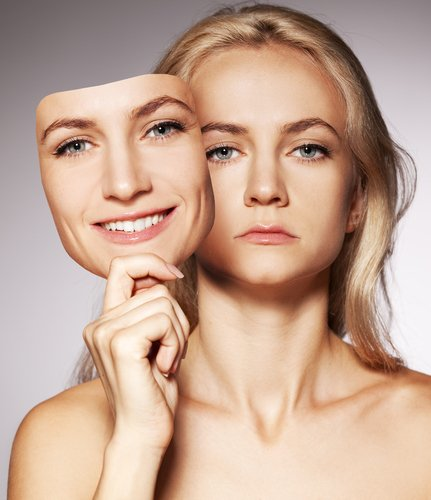 [Speaker Notes: Solamente en los Estados Unidos, más de 20 millones de personas sufren de trastornos del estado de ánimo. Casi el diez por ciento de los estadounidenses serán diagnosticados con depresión en algún momento de su vida. Las estadísticas para el resto del mundo son similares. ¡Hay mucha gente muy triste en nuestro planeta! 
 
¿Te has preguntando alguna vez si tú, o alguien a quien amas, sufre de depresión? Aquí hay un resumen de los criterios para su diagnosis, según el Manual de Diagnóstico y Estadístico de la Asociación Americana de Psiquiatría:]
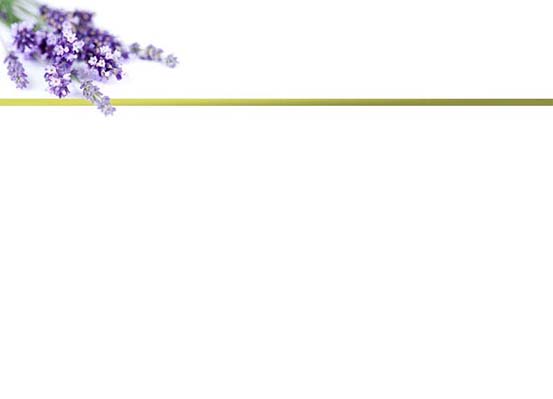 Depresión Mayor:
Estado de ánimo depresivo casi todo el día, todos los días 
Marcada disminución del interés o el placer en todas, o casi todas las actividades la mayor parte del día, casi cada día 
Pérdida de peso significativa cuando no se está a dieta, o aumento significativo de peso 
Disminución o aumento en el apetito casi cada día
 Insomnio o hipersomnia casi cada día 
Agitación o retardo sicomotor casi cada día
[Speaker Notes: Depresión Mayor:

Estado de ánimo depresivo casi todo el día, todos los días
Marcada disminución del interés o el placer en todas, o casi todas las actividades la mayor parte del día, casi cada día
Pérdida de peso significativa cuando no se está a dieta, o aumento significativo de peso 
Disminución o aumento en el apetito casi cada día
Insomnio o hipersomnia casi cada día
Agitación o retardo sicomotor casi cada día]
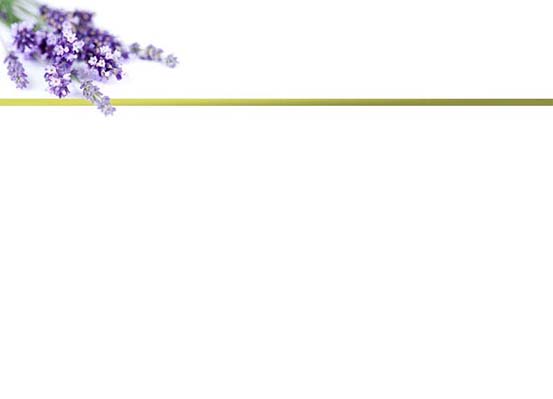 DEPRESIÓN MAYOR:
Fatiga o pérdida de energía casi cada día
 Sentimientos de inutilidad o culpa excesiva o inapropiada casi cada día 
Disminución de la capacidad de pensar o concentrarse, o indecisión, casi cada día
 Pensamiento recurrente sobre la muerte
 Pensamientos o planes de suicidio
[Speaker Notes: DEPRESIÓN MAYOR (cont..)

Fatiga o pérdida de energía casi cada día
Sentimientos de inutilidad o culpa excesiva o inapropiada casi cada día
 Disminución de la capacidad de pensar o concentrarse, o indecisión, casi cada día
Pensamiento recurrente sobre la muerte
Pensamientos o planes de suicidio

¿Suena esto como algo que tiene que ver contigo o con alguien a quien conoces? Si tienes varios de estos síntomas, puedes sufrir de depresión mayor.]
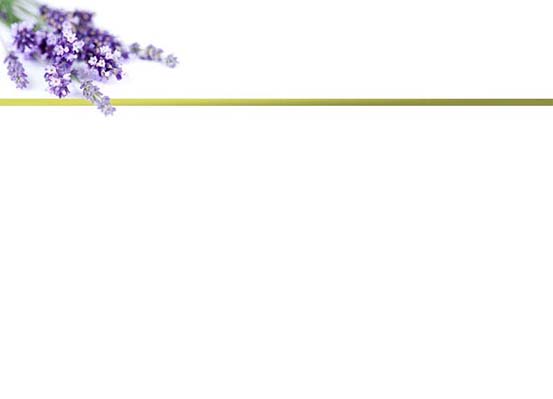 Debemos disipar esta idea
A veces los cristianos tienen temor de admitir que están luchando con una enfermedad mental. Necesitamos  trabajar  en el  problema mismo  y no gastar un momento  más sintiéndonos mal acerca de sentirnos  mal.
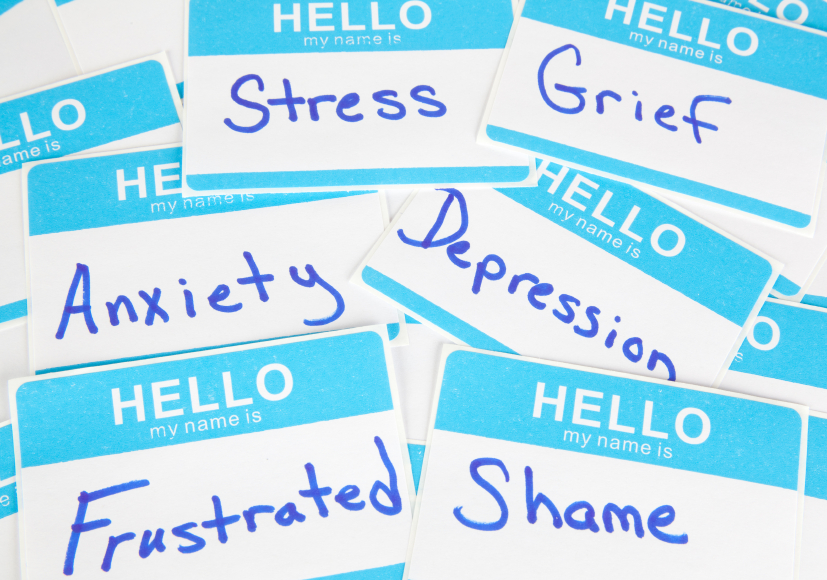 [Speaker Notes: A veces los cristianos tienen temor de admitir que están luchando con una enfermedad mental. Nosotros los médicos llamamos este tipo de pensamiento “disturbio secundario”. La gente puede llegar a  perturbarse y luego ser perturbada por la perturbación: “¡No se supone que esté triste (ansioso, enojado, ______,tú llena el espacio en blanco) porque soy un cristiano!” Debo disipar esta idea. Necesitamos  trabajar  en el  problema mismo  y no gastar un momento  más sintiéndonos mal acerca de sentirnos  mal.]
TERAPIA COGNITIVA-CONDUCTUAL
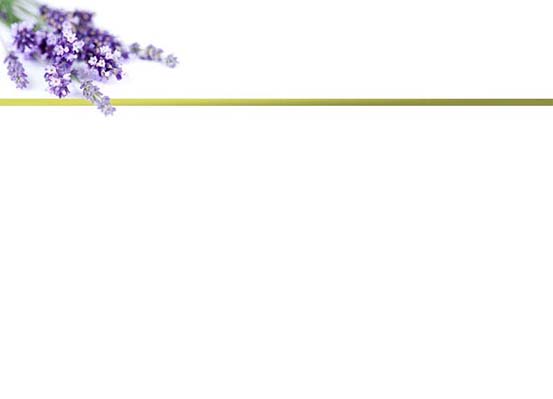 Jesús dijo, “Y conocerán la verdad, y la verdad los hará libres.” 
             Juan 8:32
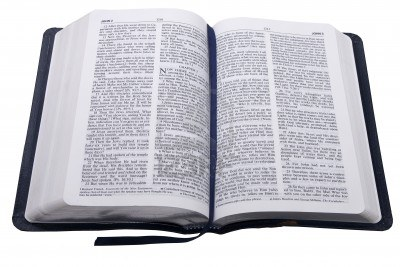 [Speaker Notes: TERAPIA COGNITIVA-CONDUCTUAL 

En años recientes se ha desarrollado un buen tratamiento para la depresión, llamado terapia cognitiva- conductual. La investigación científica demuestra que funciona. Pocos se dan cuenta de que la base de la terapia cognitiva- conductual  se encuentra en la Biblia.
 
 
Isaías dijo: “Razonemos juntos” (Isaías 1:18). Dios nos ha dado estos poderes de razonamiento, esta capacidad de pensar correctamente. El pensamiento racional, balanceado y veraz nos estabiliza. Mientras que las personas con depresión tienden a exagerar las cosas malas, Dios nos ha dado instrucción de pensar en forma balanceada, honesta, pero optimista. Jesús dijo, “Y conocerán la verdad, y la verdad los hará libres” (Juan 8:32). Jeremías dijo, “He aquí que yo les traeré sanidad y medicina; y los curaré y les revelaré abundancia de paz y de verdad” (Jeremías 33:6). Nota el vínculo entre la verdad y la sanidad.]
ELENA G. WHITE ENTENDIÓ EL PODER DEL PENSAMIENTO
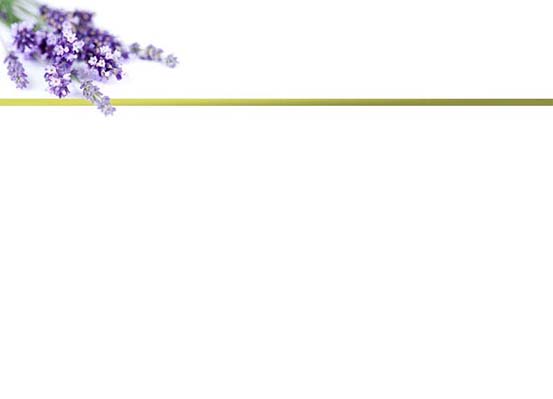 “Debemos sentir siempre el poder ennoblecedor de los pensamientos puros. La única seguridad para el alma consiste en pensar bien, pues acerca del hombre se nos dice: “Cuál es su pensamiento en su alma, tal es él”- Proverbios 23:7. El poder del dominio propio se acrecienta con el ejercicio. Lo que al principio parece difícil, se vuelve fácil con la práctica, hasta que los buenos pensamientos y acciones llegan a ser habituales”. 
                     (Ministerio de Curación, p. 392).
[Speaker Notes: ELENA G. WHITE ENTENDIÓ EL PODER DEL PENSAMIENTO

“Debemos sentir siempre el poder ennoblecedor de los pensamientos puros. La única seguridad para el alma consiste en pensar bien, pues acerca del hombre se nos dice: “Cuál es su pensamiento en su alma, tal es él” Proverbios 23:7. El poder del dominio propio se acrecienta con el ejercicio. Lo que al principio parece difícil, se vuelve fácil con la práctica, hasta que los buenos pensamientos y acciones llegan a ser habituales” (Ministerio de Curación, p. 392).]
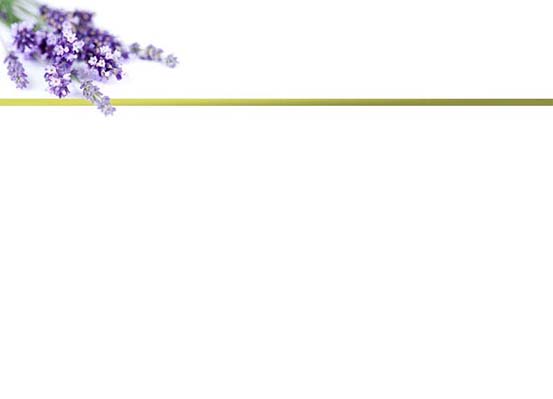 “Nada tiende más a fomentar la salud del cuerpo y del alma que un espíritu de agradecimiento y alabanza. Resistir la melancolía, y los pensamientos y sentimientos de descontento, es un deber tan positivo como el de orar. Si somos destinados para el cielo, ¿cómo podemos portarnos como un séquito de plañideras, gimiendo y lamentándonos a lo largo de todo el camino que conduce a la casa de nuestro Padre?”             Ministerio de Curación, p. 194
[Speaker Notes: “Nada tiende más a fomentar la salud del cuerpo y del alma que un espíritu de agradecimiento y alabanza. Resistir la melancolía, y los pensamientos y sentimientos de descontento, es un deber tan positivo como el de orar”. Si somos destinados para el cielo, ¿cómo podemos portarnos como un séquito de plañideras, gimiendo y lamentándonos a lo largo de todo el camino que conduce a la casa de nuestro Padre?”    
					         Ministerio de Curación, p. 194]
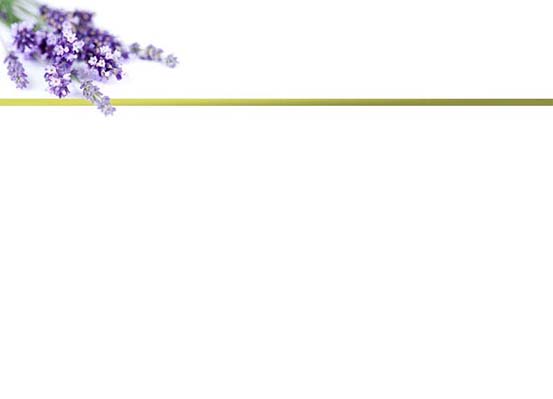 ¡AMA ESE LÓBULO  FRONTAL!
El primer paso en la recuperación de la depresión es hacer todo lo que está a nuestro alcance para que nuestro cerebro esté saludable.
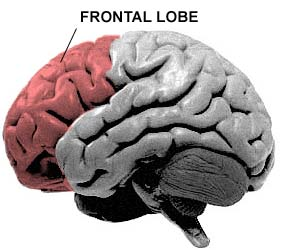 [Speaker Notes: ¡AMA ESE LÓBULO FRONTAL!
 

Aunque no es un órgano separado, la razón tiene una base neurológica. El primer paso en la recuperación de la depresión es hacer todo lo que está a nuestro alcance para que nuestro cerebro esté saludable. El lóbulo frontal de la corteza cerebral descansa sobre las  cejas y detrás de la frente, o hueso frontal. Los huesos craneales son los más duros en la anatomía humana, claramente para proteger la capacidad de  “imagen de Dios” que poseemos.
 
De hecho, el cuerpo protege al cerebro a toda costa. Por ejemplo, el contenido de peso y proteínas del cerebro permanecen relativamente estables durante largos periodos de  hambre. El cuerpo descompone o gasta órganos y tejidos antes que sacrificar el cerebro. Dios diseñó la anatomía humana de modo que  preserve la “casa” o asiento del carácter.]
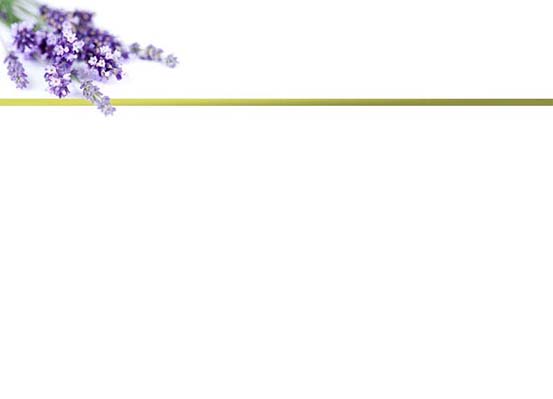 ¡AMA ESE LÓBULO  FRONTAL!
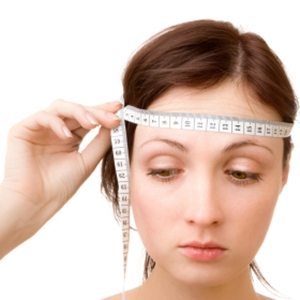 La esencia misma de quién eres, el alma, el carácter, reside en el lóbulo frontal.
[Speaker Notes: En 1848, un capataz de construcción de ferrocarril llamado Phineas Gage, revolucionó  la neurociencia debido a  una lesión que destruyó su lóbulo frontal.  Una vara de hierro apisonado  salió disparada hasta su cráneo como resultado de una explosión. La vara aplastó la parte anterior de su cerebro, pero él se levantó y siguió su camino sorprendiendo al mundo y atrayendo la atención de la comunidad médica.  Nunca se había visto antes una lobectomía frontal tan precisa. Este trágico experimento natural condujo a una observación esencial: La personalidad de Phineas cambió instantáneamente, de la de un hombre decente y moral, a la de un niño impaciente e impulsivo. Desarrolló especialmente un tipo de déficit de atención, saltando de un trabajo a otro y ya nunca fue capaz de perseverar o proveer bien para su familia. Cayó en un estado de desconexión; esa vara de hierro lo privó de razón.
 
 
La esencia misma de quién eres, el alma, el carácter, reside en un órgano físico. Phineas Gage nos enseñó que el sabotear el cuerpo, particularmente el órgano físico del lóbulo frontal, es dañar el carácter. Aunque no esperamos sufrir un accidente con una varilla de hierro, tristemente, muchos de nosotros nos practicamos lentas lobectomías frontales con sustancias y prácticas que comprometen nuestra función cerebral.]
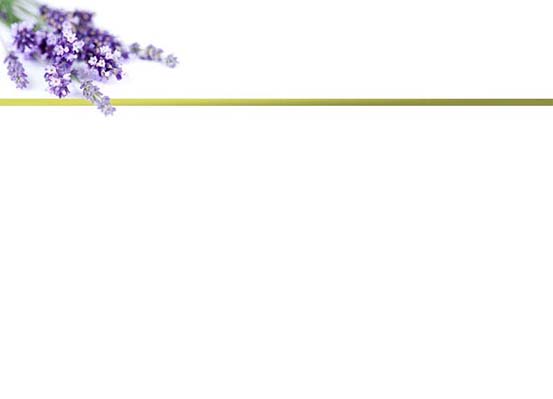 ¡AMA ESE LÓBULO  FRONTAL!
AGENTES DE DAÑO DEL LÓBULO FRONTAL
Alcohol
Drogas ilícitas
Nicotina y cafeína
Uso inadecuado de medicamentos recetados
Uso excesivo de medios de comunicación, tales como TV e Internet
Mala nutrición 
Estilo de vida sedentario
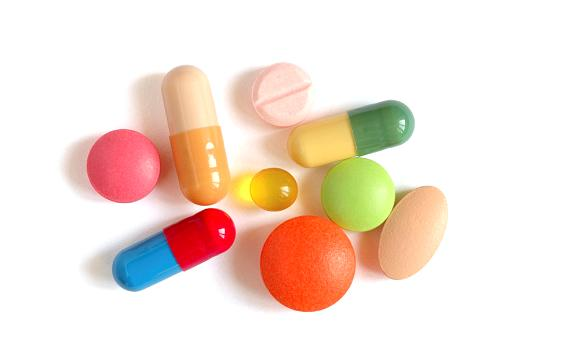 [Speaker Notes: Algunas de estas prácticas dañinas incluyen:
 
AGENTES DE DAÑO DEL LÓBULO FRONTAL

Alcohol
Drogas ilícitas
Nicotina y cafeína
Uso inadecuado de medicamentos recetados
Uso excesivo de medios de comunicación, tales como TV e Internet
Mala nutrición
Estilo de vida sedentario]
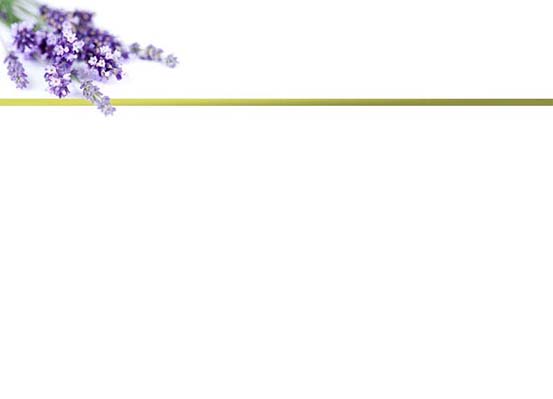 El estado de ánimo y las sustancias químicas del cerebro
El buen estado de ánimo depende de sustancias químicas del cerebro llamadas “neurotransmisores”. Uno de los principales neurotransmisores que eleva el estado de ánimo es la serotonina. Algunas personas tienen naturalmente bajos niveles de serotonina. Las mujeres en general tienen menos serotonina que los hombres.
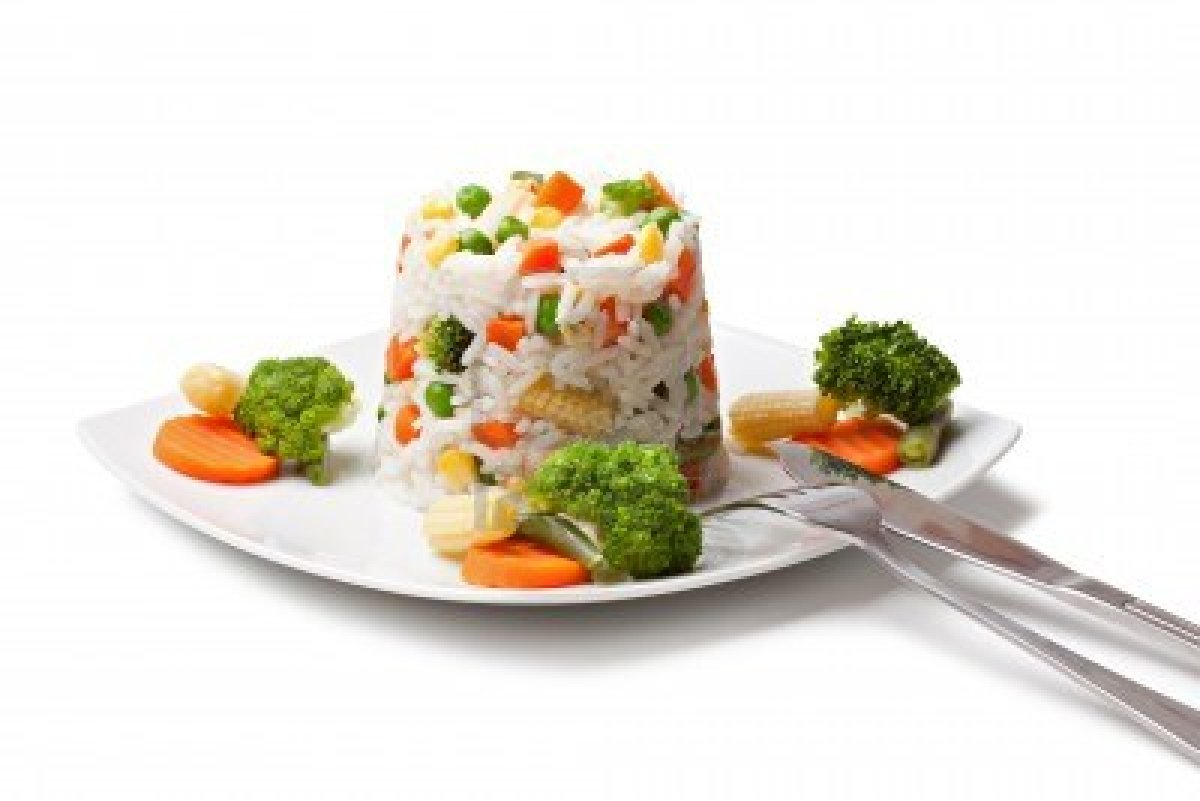 [Speaker Notes: Un buen estado de ánimo depende de sustancias químicas del cerebro llamadas “neurotransmisores”. Uno de los principales neurotransmisores que eleva el estado de ánimo es la serotonina. Algunas personas tienen naturalmente bajos niveles de serotonina. Las mujeres en general tienen menos serotonina que los hombres.
 
Algunas veces la química natural del cerebro de la persona, es tan pobre, que necesita medicina para  corregirse. Sin embargo, antes de probar medicación, algunos cambios en el estilo de vida pueden ser de utilidad:
Terapia de luz brillante (pueden comprarse lámparas 10,000 lux  para este propósito, o la persona simplemente puede pasar algún tiempo afuera cada día, preferiblemente en la mañana, al despertarse).
Una dieta de origen vegetal
Ejercicio
Suplementos tales como ácidos grasos omega 3]
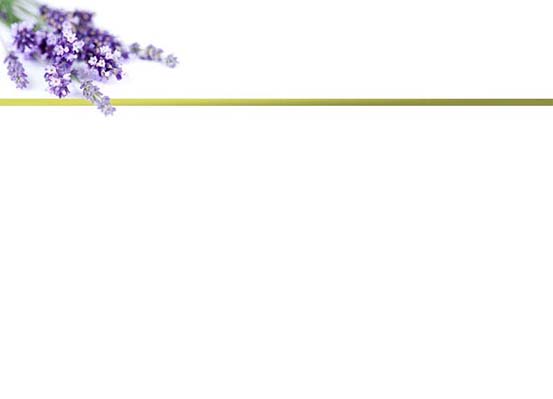 LA CONEXION  PENSAMIENTO-SENTIMIENTO
La conexión entre razón, pensamientos y sentimientos, se asemeja a un niño paseando un perro.
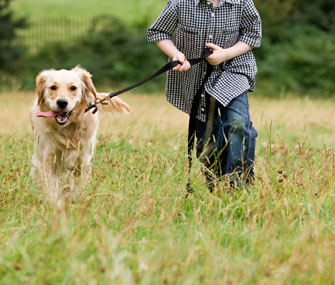 [Speaker Notes: LA CONEXION  PENSAMIENTO-SENTIMIENTO

Una vez que contemos con un cerebro físicamente saludable, podemos comenzar a trabajar con nuestros pensamientos. Es importante que aprendamos a dejar que nuestra razón guíe nuestras emociones, en lugar  de lo opuesto. La conexión entre razón, pensamientos y sentimientos, se asemeja a un niño paseando un perro. Idealmente, el perro “le pisa los talones” y el niño decide hacia dónde caminar. El perro es valioso, divertido, emocionante, de gran valor, pero no es capaz de tomar decisiones. A menudo el perro pasea al niño y ambos terminan en un pantano.  Muchos de nosotros fracasamos en colocar la razón antes de la emoción y terminamos en las mismas aguas turbias.
 
 
Las emociones pueden producir pensamientos. Una película de horror puede llevar a la obsesión con los zombis. La actividad hormonal puede causar que las personas piensen que están enamoradas. Los propagandistas políticos usan para adoctrinar, música que agita las emociones. La excitación emocional da a luz pensamientos  que coinciden con tales emociones. Pero un excesivo acondicionamiento emocional, especialmente a través de los medios, va más allá de la razón.
 
 
Esto puede conducir al razonamiento emocional. El razonamiento emocional dice: “Me siento triste, así que deben estar ocurriendo cosas horribles”, o “Estoy ansioso. Este debe ser un lugar peligroso”. El razonamiento emocional busca en los sentimientos la fuente de evidencia conclusiva. Si bien debemos respetar nuestras emociones, debemos pasarlas a través del filtro de la razón y la evidencia.]
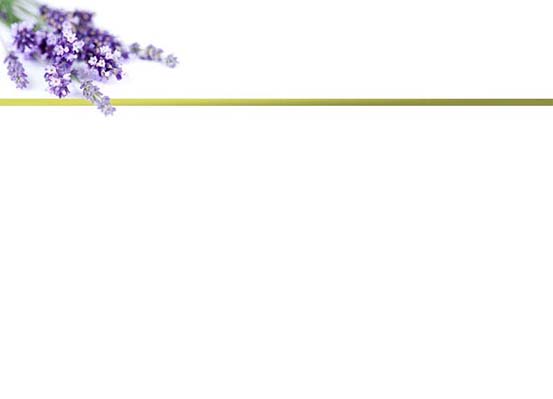 LA CONEXION  PENSAMIENTO-SENTIMIENTO
De la misma manera, nuestra adoración a Dios, si se basa en la verdad, de hecho nos libera emocionalmente. “Dios es espíritu, y quienes lo adoran deben hacerlo en espíritu y verdad”.
Juan 4:24
[Speaker Notes: Otro extremo en el flujo continuo de pensamiento-sentimiento, es fallar en lo absoluto en experimentar emociones. Algunas personas le temen tanto a sus emociones que las reprimen bloqueándolas. La experiencia clínica y anecdótica sugiere que las mujeres están más inclinadas a seguir sus emociones y los hombres están más inclinados a reprimirlas. Las mujeres tienden a regodearse en sus emociones, los hombres tienden a taponarlas. El aprender a usar el don de la razón puede liberar a los que las obstruyen—aquellos que reprimen sus emociones, ya sean hombres o mujeres—para experimentar las emociones, porque la razón provee estructura para ayudarnos a manejar las emociones.
 
 
De la misma manera, nuestra adoración a Dios, si se basa en la verdad, de hecho nos libera emocionalmente. “Dios es espíritu, y quienes lo adoran deben hacerlo en espíritu y verdad” (Juan 4:24).
 
 
A veces notamos ciertos eventos en la vida que nos llevan a emociones negativas. Podemos  pensar tal vez que esto es una relación directa de causa y efecto, pero algo media entre los eventos y las emociones, y eso se llama “procesamiento cognitivo”. No puedes  apagar y prender tus  emociones como lo haces con un interruptor de electricidad. Pero si cambias tus pensamientos, las emociones tienden a seguirlos. ¡Concedido, los siguen lentamente—como los pequeñitos de dos años que se distraen al caminar muy despacio detrás de su mamá, para ver los insectos y las flores—pero los siguen!]
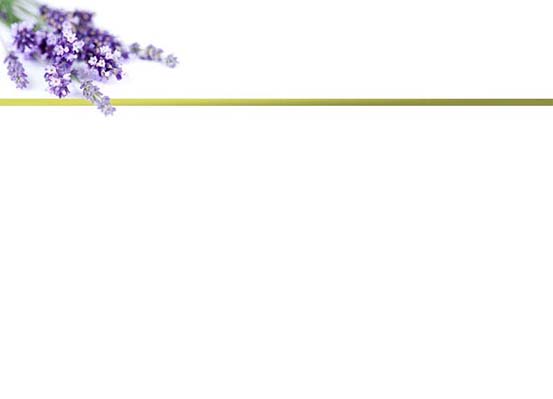 Los pensamientos negativos y las falsas creencias
“Las armas con que luchamos no son del mundo, sino que tienen el poder divino para derribar fortalezas. Destruimos argumentos y toda altivez que se levanta contra el conocimiento de Dios, y llevamos cautivo todo pensamiento para que se someta a Cristo”. 
2 Corintios 10:4-5
[Speaker Notes: A menudo la gente depresiva o ansiosa alberga patrones de pensamiento extremadamente negativos, tales como “Nadie me ama”, “Soy feo, gordo y estúpido”, o “Nada funciona nunca”. Trágicamente, estos pensamientos tienden  a establecer un circuito de retroalimentación en el que sus peores temores se hacen realidad. Un pequeño examen revela la forma como funciona este síndrome de “profecía de cumplimiento propio”. 
 
 
Un hombre joven llamado José, frecuentemente se repetía a sí mismo la ya casi mantra: “Estoy solo y nunca seré amado”. A causa de esta creencia, generalmente era poco amigable y retraído, y la gente validó su creencia retirándose de él. Él creía que lo estaban rechazando, pero en realidad ellos rechazaban su actitud y conducta. Cuando al fin comenzó a pensar de forma distinta, actuó diferente y finalmente se sintió diferente. Pronto José comenzó a formar relaciones, una a la vez.
 
 
Los pensamientos distorsionados de prejuicio negativo son llamados falsas creencias. Estas falsas creencias actúan como un terreno duro, impenetrable; la realidad es incapaz de penetrar nuestro pensamiento. Esto es lo que dicen las Escrituras acerca de confrontar nuestras falsas creencias: “Las armas con que luchamos no son del mundo, sino que tienen el poder divino para derribar fortalezas. Destruimos argumentos y toda altivez que se levanta contra el conocimiento de Dios, y llevamos cautivo todo pensamiento para que se someta a Cristo” (2 Corintios 10:4-5). El término “derribar” procede del griego kathaireo y puede significar “demoler”. Este aprendizaje para desmantelar  nuestras falsas creencias es un proceso enérgico y violento. Debemos estar preparados para esforzarnos y sudar.]
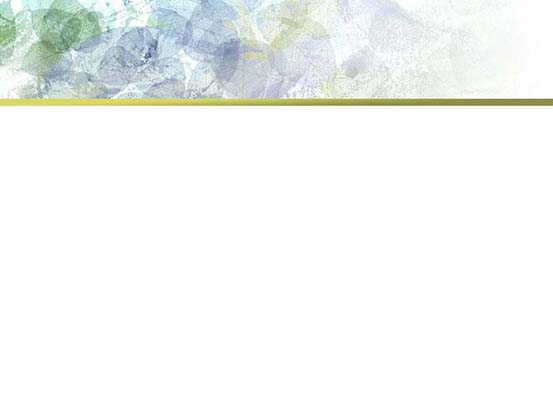 IDENTIFICA, ARGUYE Y REEMPLAZA
Identifica: Identifica el evento negativo. Identifica  los sentimientos asociados.
Arguye: Pregúntate, “¿Qué tiene de malo este pensamiento?” 
Reemplaza: Debes decirte a ti mismo la verdad acerca de la situación
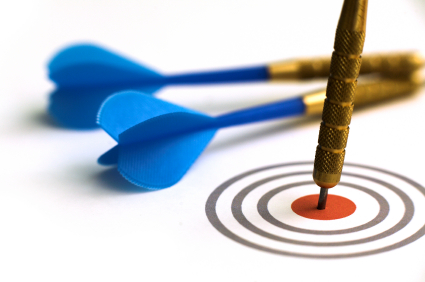 [Speaker Notes: IDENTIFICA, ARGUYE Y REEMPLAZA

Es un proceso de tres partes que puede ayudarnos a regular pensamientos y emociones. Este proceso usa el acrónimo en inglés F.A.R. (lejos), Para Identifica, Arguye y Reemplaza. Veamos una versión breve y luego ampliaremos cada paso:
 
 
IDENTIFICA, ARGUYE Y REEMPLAZA (F.A.R.)
 
 
Identifica: Identifica el evento negativo. Identifica  los sentimientos asociados. Identifica los pensamientos que apoyan esos sentimientos.
Arguye: Pregúntate, “¿Qué tiene de malo este pensamiento?” Debate fuertemente tu propio pensamiento.
Reemplaza: Debes decirte a ti mismo la verdad acerca de la situación. Incluye lo negativo, pero mantenlo en perspectiva.]
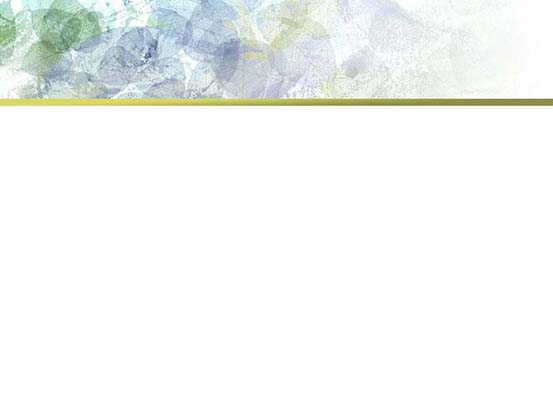 IDENTIFICA, ARGUYE Y REEMPLAZA
Identifica: El primer paso es descubrir las falsas creencias
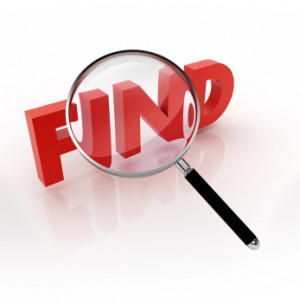 [Speaker Notes: Ahora veamos cada uno de los tres pasos con más detalle, al aprender a regular nuestros pensamientos.
1. Identifica: El primer paso es descubrir las falsas creencias. Estas falsas creencias tienden a estar al acecho en el inconsciente y, como animales salvajes, evaden la detección. Puede ayudarnos el dividir en tres pasos el proceso de “identificar”: Identifica el evento, identifica el sentimiento e identifica el pensamiento. Identificar o descubrir el evento significa identificar la circunstancia o suceso problemático. Identificar el sentimiento implica descubrir el sentimiento que surge como resultado del acontecimiento o evento. Identificar el pensamiento implica descubrir  el pensamiento distorsionado que se une a los  sentimientos perturbados.
 
 
Por ejemplo, Jasmine puede identificar fácilmente la pérdida de su empleo como la causa de depresión. Pero ella perdió su trabajo hace un año atrás y ya podría haberse recuperado ahora. La razón por la cual la depresión continúa es porque ella alberga ciertas falsas creencias que la han paralizado y han hecho difícil que encuentre un nuevo empleo. Jasmine identifica sus emociones como el hecho de sentirse desconcertada, desesperada y devaluada. Ahora comienza el proceso de identificar los pensamientos que sustentan estos sentimientos. Típicamente, estos pensamientos distorsionados involucran nuestro ser, otras personas, el futuro y Dios. Estos son los pensamientos de Jasmine: “Soy una fracasada”, “Los demás no me ven como valiosa”, “Nunca encontraré un empleo estable” y “Dios no se preocupa por mí.”
 
 
 
[Nota para el Presentador: Para la siguiente sección, usa como referencia el impreso “Pensamientos Distorsionados”. Luego deja que los grupos lleven a cabo la actividad.]]
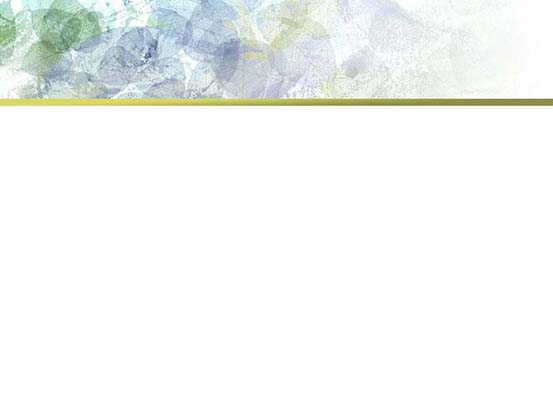 IDENTIFICA, ARGUYE Y REEMPLAZA
Identifica: El primer paso es descubrir las falsas creencias. 
Arguye: Identificar patrones de pensamiento  tóxicos y contenerlos
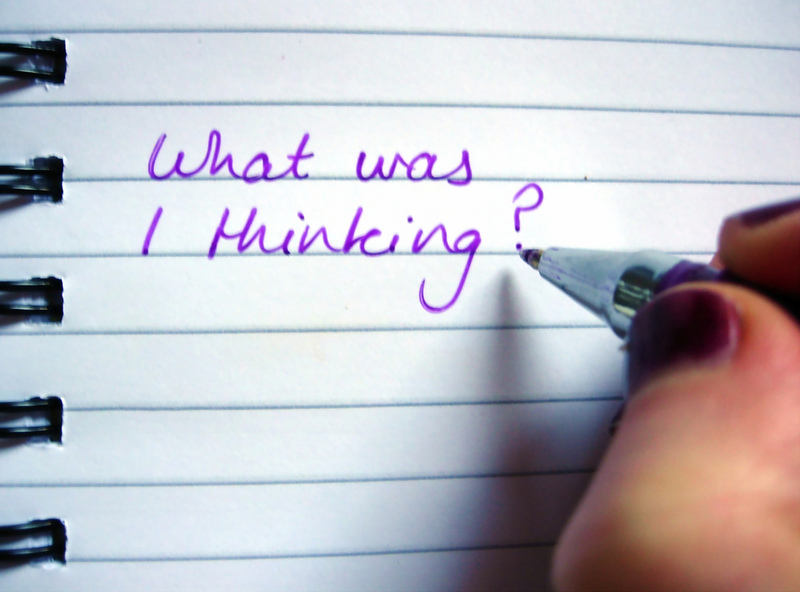 [Speaker Notes: 2. Arguye. Ahora Jasmine está lista para argüir con sus pensamientos. Nota esta lista de pensamientos distorsionados. La lista enumera y define tales patrones de pensamiento como “catastrofismo”, “sobre generalización” y “leer la mente”. Jasmine identifica sus patrones de pensamiento y aprende a  hacerse responsable por ellos. ¡Aprende a argüir con su ser irracional!
 
 
Una técnica utilizada para facilitar lo anterior, implica un cambio de contexto. Un consejero puede decirle a Jasmine: “Te  estás  diciendo  a  ti  misma  que  porque  perdiste  el   empleo, eres una fracasada. ¿Si yo perdiera mi empleo, me llamarías un perdedor?” Jasmine diría, “No, eso sería injusto y cruel”. El consejero tal vez diría, “Así que estás siendo cruel e injusta contigo misma. ¡Debes decirte a ti misma que debes poner un alto a tales pensamientos!” A menudo el proceso de identificar creencias fundamentales provee gran alivio. Se asemeja al hecho de colocar residuos tóxicos en recipientes, taparlos muy bien y etiquetarlos.]
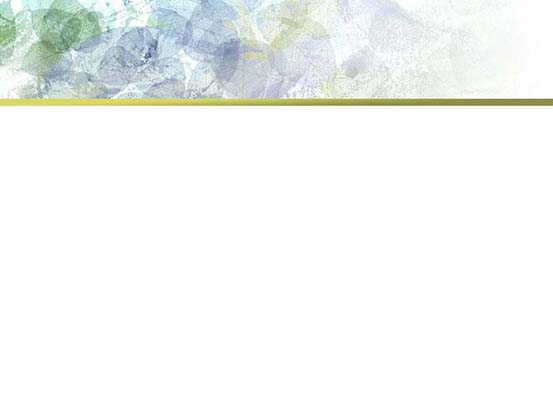 IDENTIFICA, ARGUYE Y REEMPLAZA
Identifica: El primer paso es descubrir las falsas creencias

Arguye: Identificar patrones de pensamiento tóxicos y contenerlos

Reemplaza: Una vez que los pensamientos distorsionados quedan contenidos o reprimidos, reemplazarlos con la verdad
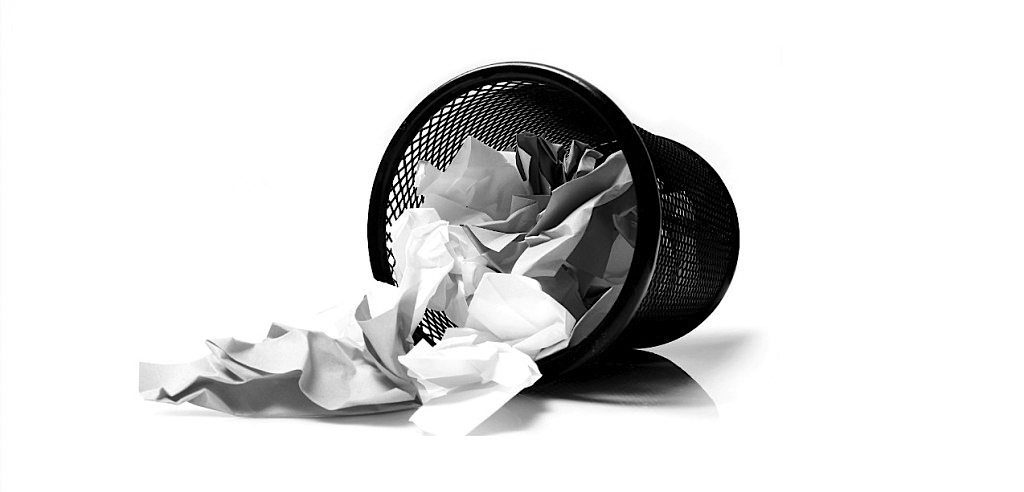 [Speaker Notes: Reemplaza. Una vez que los pensamientos distorsionados quedan contenidos o reprimidos, la persona  puede comenzar a reemplazarlos con la verdad.  La verdad típicamente tiene más matices y detalles que las falsas creencias. “¡Soy un perdedor!” es reemplazado con, “He fracasado y fracasaré, pero también he tenido y tendré éxito. No soy perfecto, pero hago una contribución”. Una vez que los pensamientos son controlados por la razón, las emociones se ajustan a los pensamientos verdaderos y balanceados y se vuelven más equilibradas. Llamamos a este  proceso “regulación emocional”.
 
 
En Salmos 139:23, 24, leemos: “Examíname, oh Dios, y conoce mis pensamientos; y ve si hay en mí camino de perversidad, y guíame en el camino eterno.” “Perversidad” viene del hebreo otseb derek  y puede significar “habituarse al dolor, trabajo duro e idolatría”.  A través de la guía del Espíritu Santo podemos descubrir dentro de nosotros ese habituarse al dolor y fatiga que nos separa de Dios y contribuye a nuestro sufrimiento y al sufrimiento de otros.
 
 
 
El aprender a pensar claramente, usando el poder de la razón que Dios nos ha dado, puede hacer una gran diferencia. Dios nos ha dado los dones del libre albedrío y el dominio de sí mismos a través de ese libre albedrío. A través  del poder del Espíritu Santo podemos experimentar liberación de la depresión.]
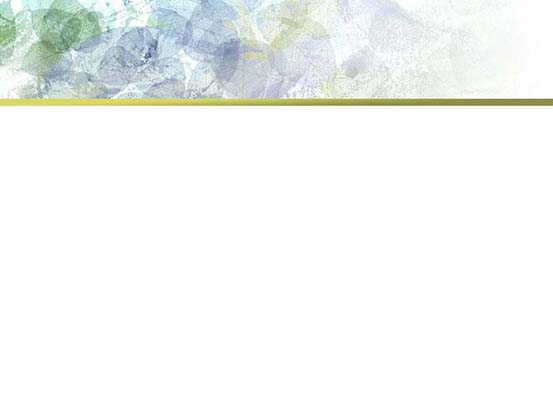 PREGUNTAS DE DISCUSIÓN
* ¿Reconoces que tienes tendencia hacia el pensamiento irracional o distorsionado?

*   La capacidad de razonar a menudo implica el seguimiento de la causa al efecto. ¿Existe un evento reciente en tu vida que puede ser explicado mirando de causa a efecto? Explica.
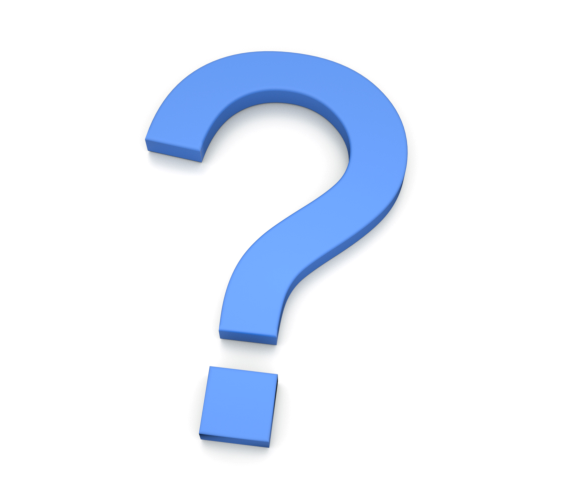 [Speaker Notes: PREGUNTAS DE DISCUSIÓN
. ¿Reconoces que tienes tendencia  hacia el pensamiento irracional o distorsionado?
. La capacidad de razonar a menudo implica el seguimiento de la causa al efecto. ¿Existe un evento reciente en tu vida que puede ser explicado mirando de causa a efecto? Explica.]
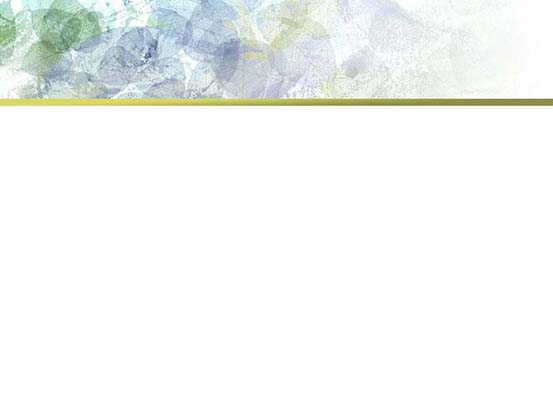 PREGUNTAS DE DISCUSIÓN
¿Qué experiencias traumáticas en tu vida podrían haber causado el desarrollo de patrones de pensamiento negativos? 
¿Cómo puedes usar F.A.R. para ayudarte a superar estos patrones?
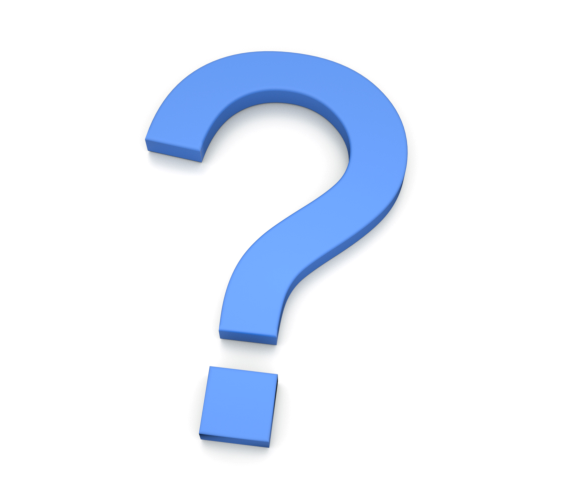 [Speaker Notes: ¿Qué experiencias traumáticas en tu vida podrían haber causado el desarrollo de patrones de pensamiento negativos? ¿Cómo puedes usar F.A.R. para ayudarte a superar estos patrones?]
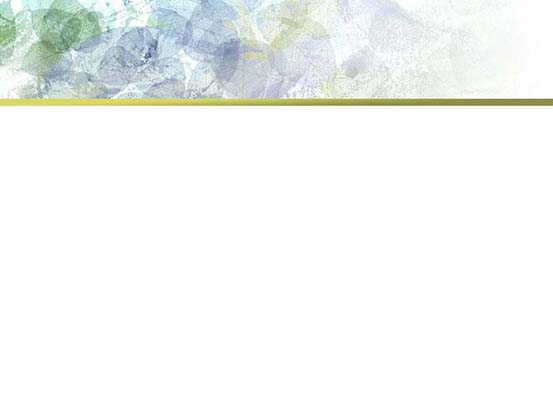 PREGUNTAS DE DISCUSIÓN
¿Permites que las emociones anulen tu razón? 
 ¿En qué tipos de situaciones ocurre eso mayormente? ¿Por qué piensas que es así?
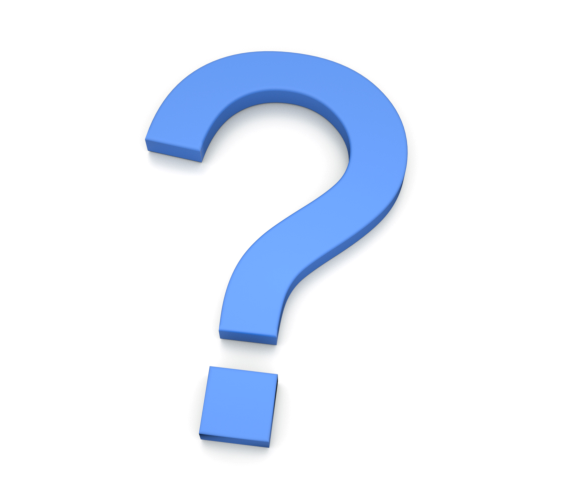 [Speaker Notes: ¿Permites que las emociones anulen tu razón?
 ¿En qué tipos de situaciones ocurre eso mayormente? ¿Por qué piensas que es así?]
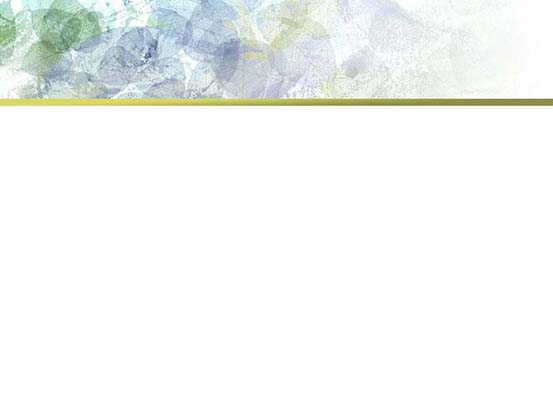 PREGUNTAS DE DISCUSIÓN
De acuerdo con la lista de “Pensamientos Distorsionados”, ¿en qué patrón o patrones de pensamiento tienes mayor probabilidad de caer? Explica.
¿Qué “formas de habituarte al dolor” te ha revelado el Señor—formas en que tú mismo empeoras tu propio estado de ánimo y tu situación?
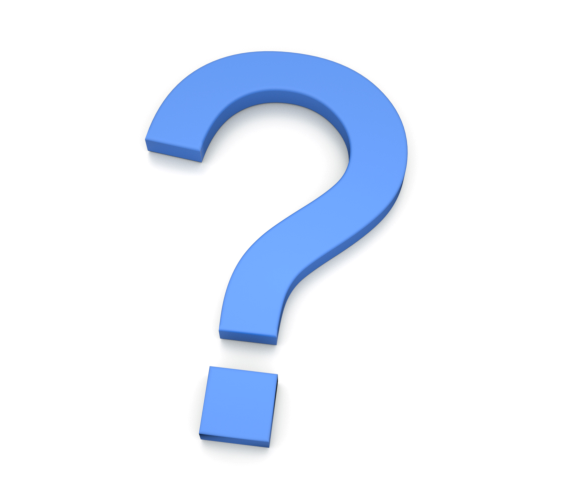 [Speaker Notes: De acuerdo con la lista de “Pensamientos Distorsionados”, ¿en qué patrón o patrones de pensamiento tienes mayor probabilidad de caer? Explica.
¿Qué “formas de habituarte al dolor” te ha revelado el Señor—formas en que tú mismo empeoras tu propio estado de ánimo y tu situación?]
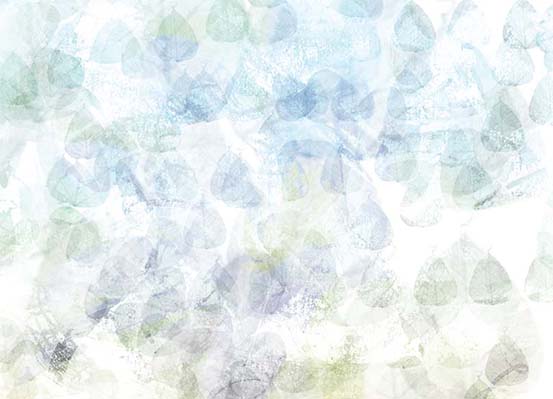 Oración
“He aquí que yo les traeré sanidad y medicina; y los curaré, y les revelaré abundancia de paz y de verdad”.
                      Jeremías 33:6
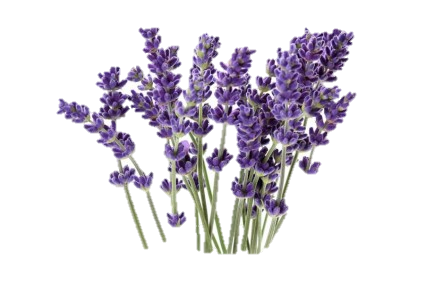 [Speaker Notes: Oración
“He aquí que yo les traeré sanidad y medicina; y los curaré, y les revelaré abundancia de paz y de verdad”.
Jeremías 33:6]